Figure 7. TNFRII overexpression decreases nuclear NF-κB translocation by decreasing SUMO1 binding to IκBα. (A) Changes ...
Hum Mol Genet, Volume 23, Issue 18, 15 September 2014, Pages 4906–4918, https://doi.org/10.1093/hmg/ddu206
The content of this slide may be subject to copyright: please see the slide notes for details.
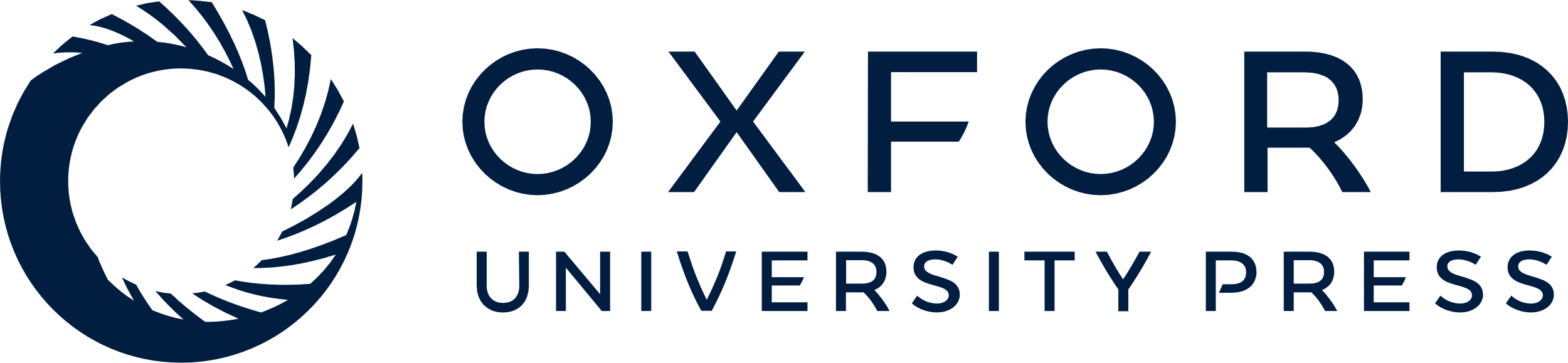 [Speaker Notes: Figure 7. TNFRII overexpression decreases nuclear NF-κB translocation by decreasing SUMO1 binding to IκBα. (A) Changes of intranuclear NF-κB levels using western blot in TNFRII transfected cells. PARP was used as a loading control for the nuclear fraction. (B) Changes in the cytosolic levels of NF-κB, IκBα and p-IκBα levels using western blots in TNFRII overexpressed cells. β-actin was used as a loading control for the cytoplasmic fraction. (C) Immunofluorescent images of changes in phosphorylated IκBα (p-IκBα) in TNFRII overexpressed cells. (D) Changes in co-localization of p-IκBα and SUMO1 in TNFRII transfected cells using immunofluorescent staining. Cell nuclei were counterstained with DAPI. Bars in C and D: 10 µm.



Unless provided in the caption above, the following copyright applies to the content of this slide: © The Author 2014. Published by Oxford University Press. All rights reserved. For Permissions, please email: journals.permissions@oup.com]